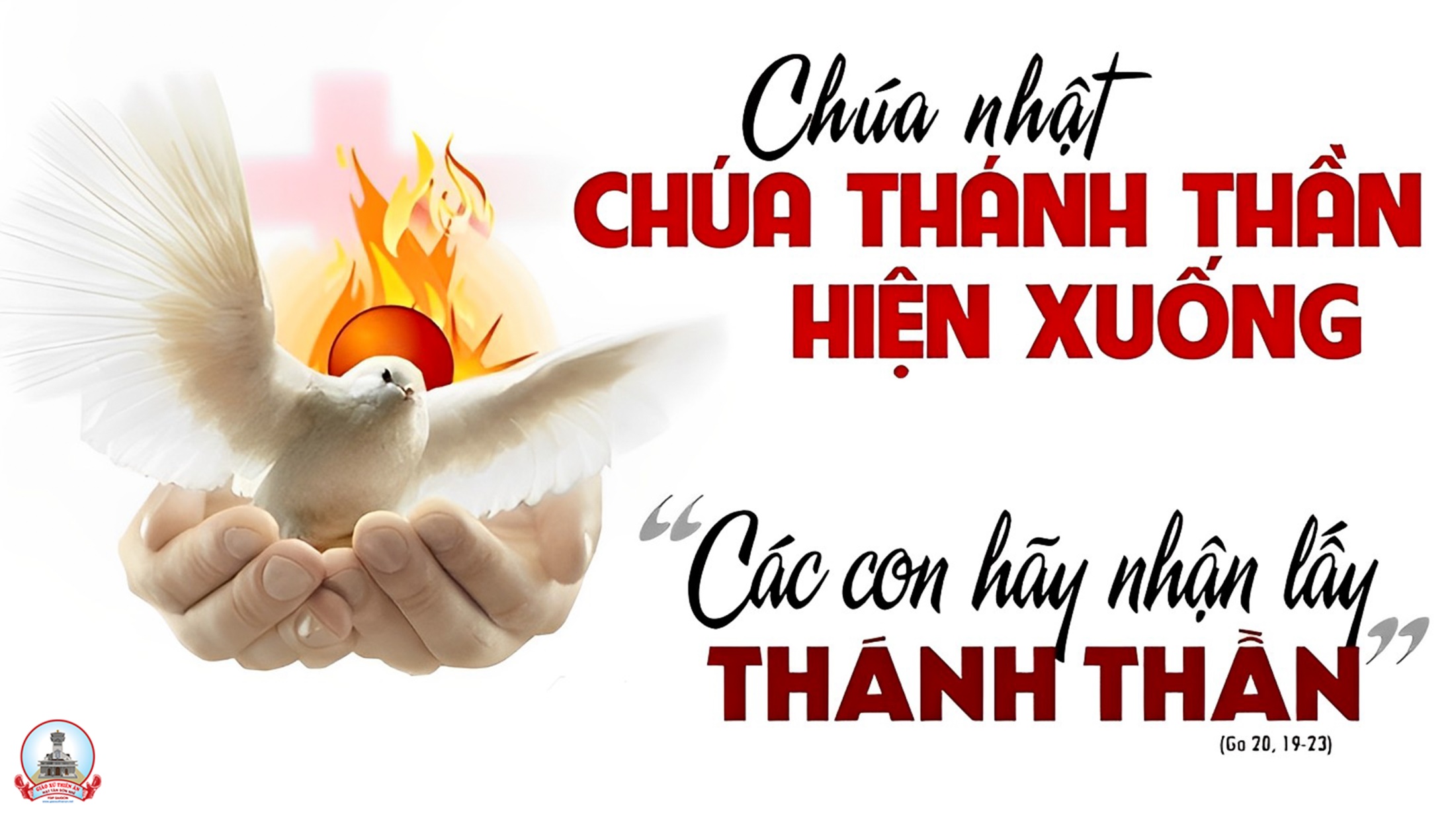 Ca nhập lễ 
XIN THẦN LINH CHÚA
Duy Thông
Tk1:  Xin thần linh Chúa ngự xuống trên muôn tâm hồn. Nhóm lửa yêu thương và xóa tan đi oán hờn.
***:  Xin thần linh Chúa ngự xuống muôn nơi trần gian. Xin Ngài canh tân để thế gian luôn bình an.
Đk: Thần linh Chúa, nguồn sống chứa chan tình yêu. Nguyện thương nghe lời chúng con đang kêu cầu.
***: Thần linh Chúa nguồn phúc ân luôn tràn lan, nguyện thương ban muôn hồng ân khắp trần gian.
Tk2:  Xin thần linh Chúa phù giúp những ai cơ hàn, tháng ngày truân chuyên, cuộc sống khó khăn muôn vàn.
***:  Mong Ngài ban xuống nguồn phúc ân không hề vơi, cho đời đẹp tươi, cuộc sống ấm no mọi nơi.
Đk: Thần linh Chúa, nguồn sống chứa chan tình yêu. Nguyện thương nghe lời chúng con đang kêu cầu.
***: Thần linh Chúa nguồn phúc ân luôn tràn lan, nguyện thương ban muôn hồng ân khắp trần gian.
Tk3: Xin thần linh Chúa nhìn đến những ai u sầu, ban niềm ủi an để bớt đau thương ưu phiền.
***: Tinh thần đổi mới, họ sống an vui thảnh thơi, tiến về trời cao cùng Chúa an tâm dường bao.
Đk: Thần linh Chúa, nguồn sống chứa chan tình yêu. Nguyện thương nghe lời chúng con đang kêu cầu.
***: Thần linh Chúa nguồn phúc ân luôn tràn lan, nguyện thương ban muôn hồng ân khắp trần gian.
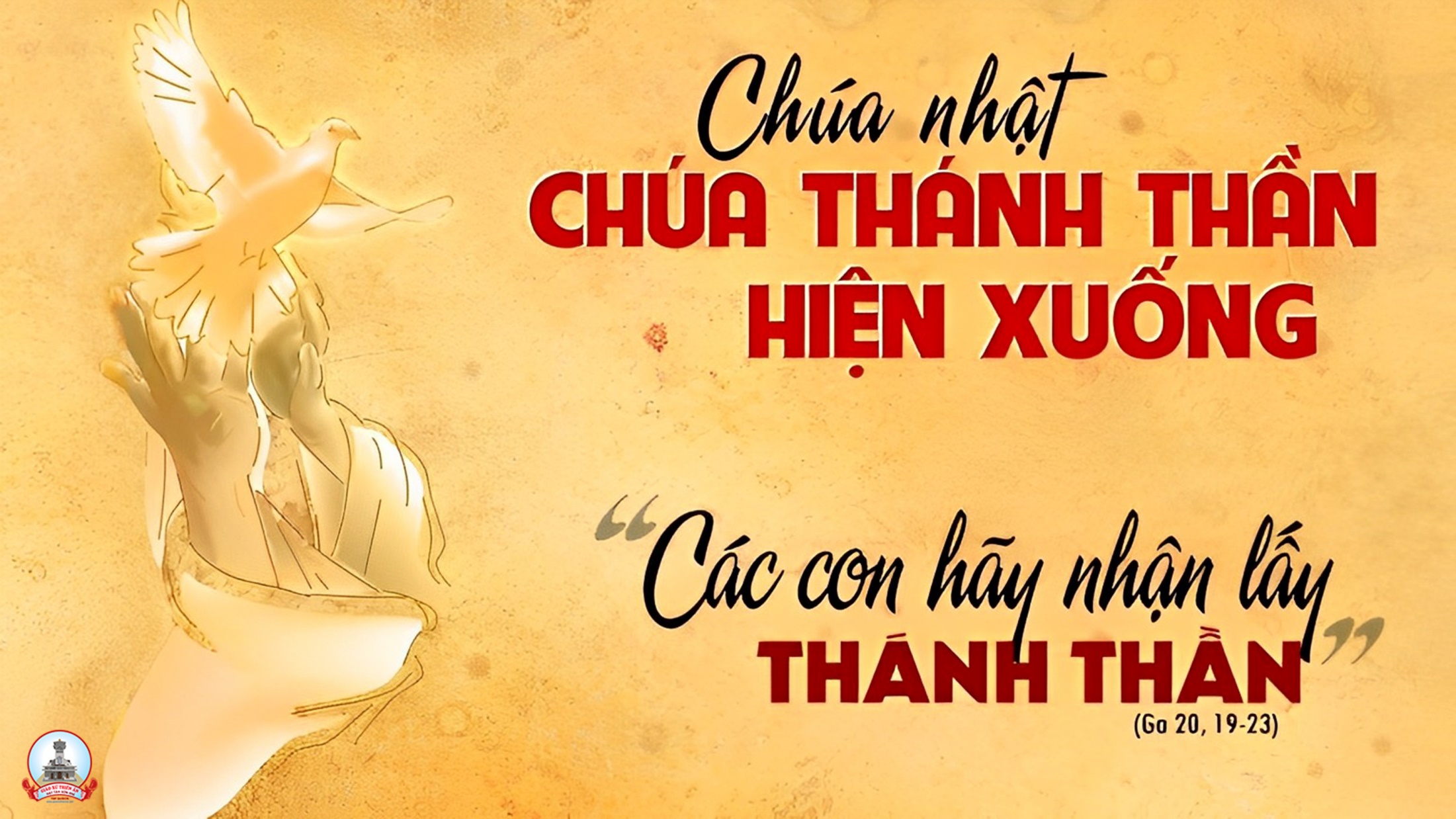 KINH VINH DANH
Chủ tế: Vinh danh Thiên Chúa trên các tầng trời.A+B: Và bình an dưới thế cho người thiện tâm.
A: Chúng con ca ngợi Chúa.
B: Chúng con chúc tụng Chúa. A: Chúng con thờ lạy Chúa. 
B: Chúng con tôn vinh Chúa.
A: Chúng con cảm tạ Chúa vì vinh quang cao cả Chúa.
B: Lạy Chúa là Thiên Chúa, là Vua trên trời, là Chúa Cha toàn năng.
A: Lạy con một Thiên Chúa,            Chúa Giêsu Kitô.
B: Lạy Chúa là Thiên Chúa, là Chiên Thiên Chúa là Con Đức Chúa Cha.
A: Chúa xóa tội trần gian, xin thương xót chúng con.
B: Chúa xóa tội trần gian, xin nhậm lời chúng con cầu khẩn.
A: Chúa ngự bên hữu Đức Chúa Cha, xin thương xót chúng con.
B: Vì lạy Chúa Giêsu Kitô, chỉ có Chúa là Đấng Thánh.
Chỉ có Chúa là Chúa, chỉ có Chúa là đấng tối cao.
A+B: Cùng Đức Chúa Thánh Thần trong vinh quang Đức Chúa Cha. 
Amen.
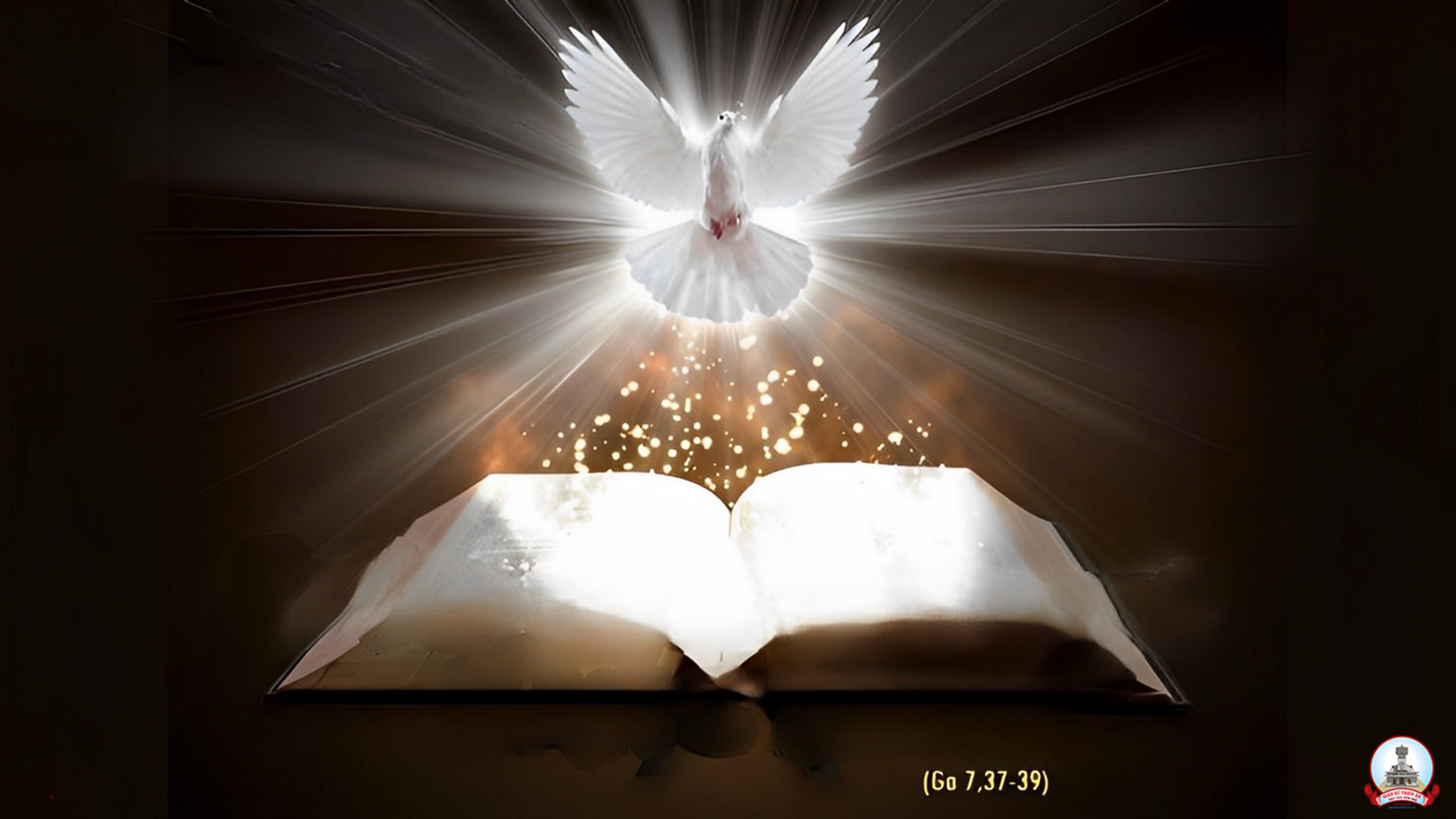 Bài Đọc 1
Ai nấy được tràn đầy ơn Thánh Thần
Bài trích sách Công vụ Tông Đồ
Thánh Vịnh 103
Chúa NhậtChúa Thánh Thần Hiện Xuống
Lm. Thanh Lân
03 câu
Đk: Xin sai Thánh Thần Chúa đến để Ngài canh tân bộ mặt đất này.
Tk1: Linh hồn tôi ơi hãy chúc tụng Chúa đi! Lạy Thiên Chúa chính Đấng con kính tin: Ngài thật hùng vĩ, uy nghi bất phàm,
***: mọi việc lừng lẫy do tay Chúa làm. Địa cầu đầy dẫy muôn loài Chúa đã tạo tác nên.
Đk: Xin sai Thánh Thần Chúa đến để Ngài canh tân bộ mặt đất này.
Tk2: Nếu Ngài không thương, nỡ rút lại khí thiêng, mọi sinh linh sẽ hóa thành cát tro.
***: Vì lòng từ bi ban sinh khí vào, vạn vật trần gian lại được tác thành. Bộ mặt trái đất sẽ được thắm tô ngàn nét tươi.
Đk: Xin sai Thánh Thần Chúa đến để Ngài canh tân bộ mặt đất này.
Tk3: Ước nguyện vinh quang Chúa sáng ngời khắp nơi, ngàn muôn kiếp vẫn mãi được hiển vinh.
***: Nguyện Ngài vừa ý bao công sức Ngài, ngàn lời khen chúc mong vui ý Ngài. Vì chưng Thiên Chúa mãi là mối hoan lạc của con.
Đk: Xin sai Thánh Thần Chúa đến để Ngài canh tân bộ mặt đất này.
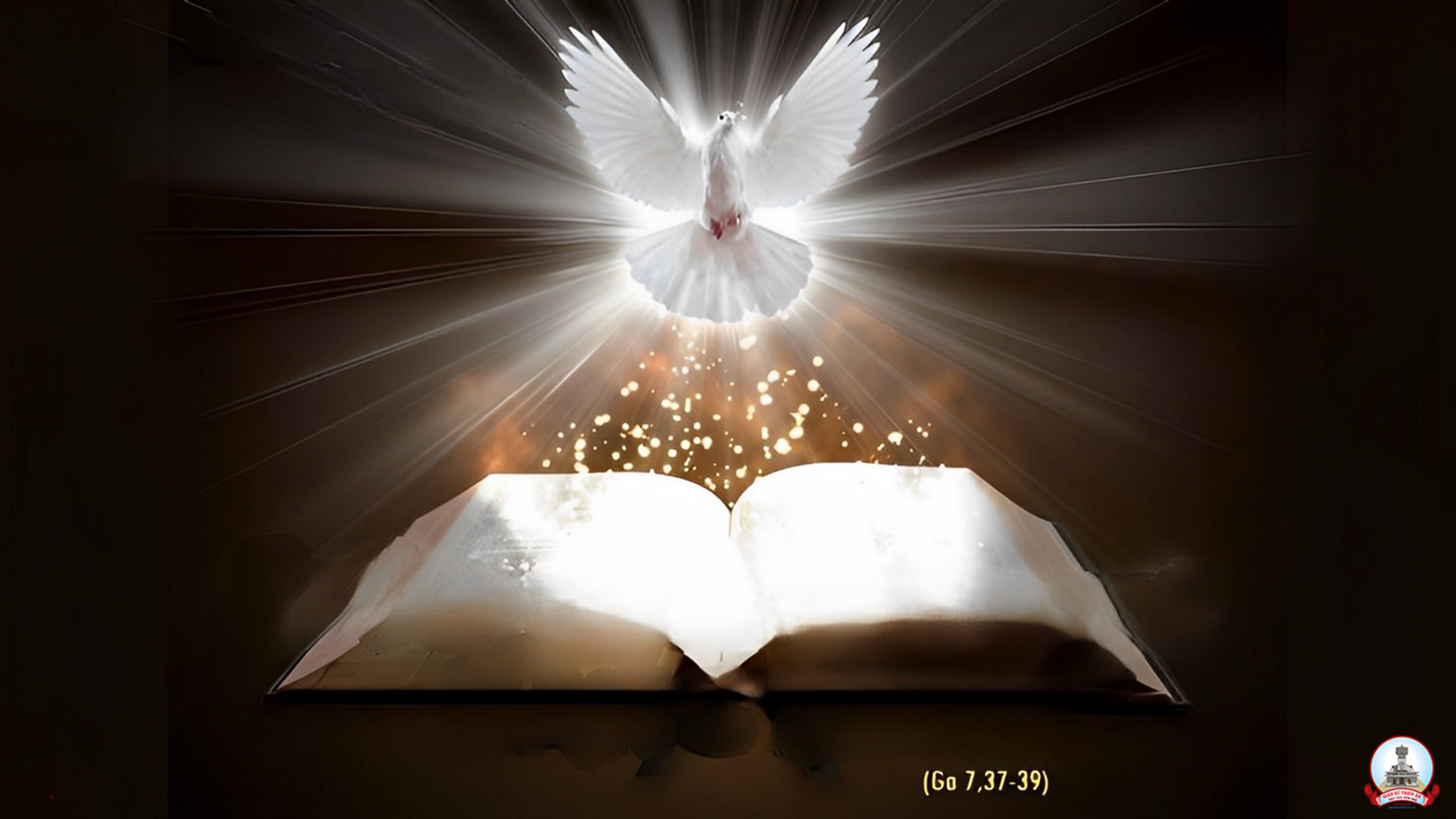 Bài Đọc 2
Chúng ta đều đã chịu phép rửa trong cùng một Thần Khí
Bài trích thư thứ nhất của Thánh Phaolô tông đồ
Gửi tín hữu Côrintô
Ca Tiếp Liên
NGUYỆN CẦU THÁNH LINH 
Lm. Hùng Lân
04 câu
Đk: Lạy Cha chí thánh hằng sinh. Xin ban thánh linh canh tân thế giới. Nguyện xin cứu Chúa Phục Sinh. Xin ban thánh linh tác sinh muôn loài.
Tk1: Xin Người thổi hơi truyền Thần Khí cho con hồi sinh thoát ly tay Sa-tan. Lưỡi lửa xin ban để con biết nhờ. Giải án tuyên công mà nên con Cha từ nhân.
Đk: Lạy Cha chí thánh hằng sinh. Xin ban thánh linh canh tân thế giới. Nguyện xin cứu Chúa Phục Sinh. Xin ban thánh linh tác sinh muôn loài.
Tk2: Xin rửa hồn con sạch mọi vết nhơ. Tưới gội mưa móc xuống nơi khô khan. Xin Người uốn nắn lòng ai cứng đờ. Chỉnh đốn chỗ sai sưởi ấm tâm tư lạnh băng.
Đk: Lạy Cha chí thánh hằng sinh. Xin ban thánh linh canh tân thế giới. Nguyện xin cứu Chúa Phục Sinh. Xin ban thánh linh tác sinh muôn loài.
Tk3: Xin Người cho con dào dạt đức tin. Tin tình yêu Chúa bao dung khôn cùng. Khôi phục vinh quang từ lâu đắm chìm trong sóng kiêu căng hèn yếu xác thịt trần gian.
Đk: Lạy Cha chí thánh hằng sinh. Xin ban thánh linh canh tân thế giới. Nguyện xin cứu Chúa Phục Sinh. Xin ban thánh linh tác sinh muôn loài.
Tk4: Xin gửi Thần Linh dạy bảo chúng con. Biết đường ánh sáng biết nơi an bình. Biết cậy tin Chúa trọn dâng xác hồn. Biết lớn lên trong Thần Khí trong ơn Hiển Linh.
Đk: Lạy Cha chí thánh hằng sinh. Xin ban thánh linh canh tân thế giới. Nguyện xin cứu Chúa Phục Sinh. Xin ban thánh linh tác sinh muôn loài.
Alleluia-alleluia: Lạy Chúa Thánh Thần xin xuống tràn ngập tâm hồn các tín hữu Chúa và nhóm lửa  tình yêu Chúa trong lòng họ. Alleluia.
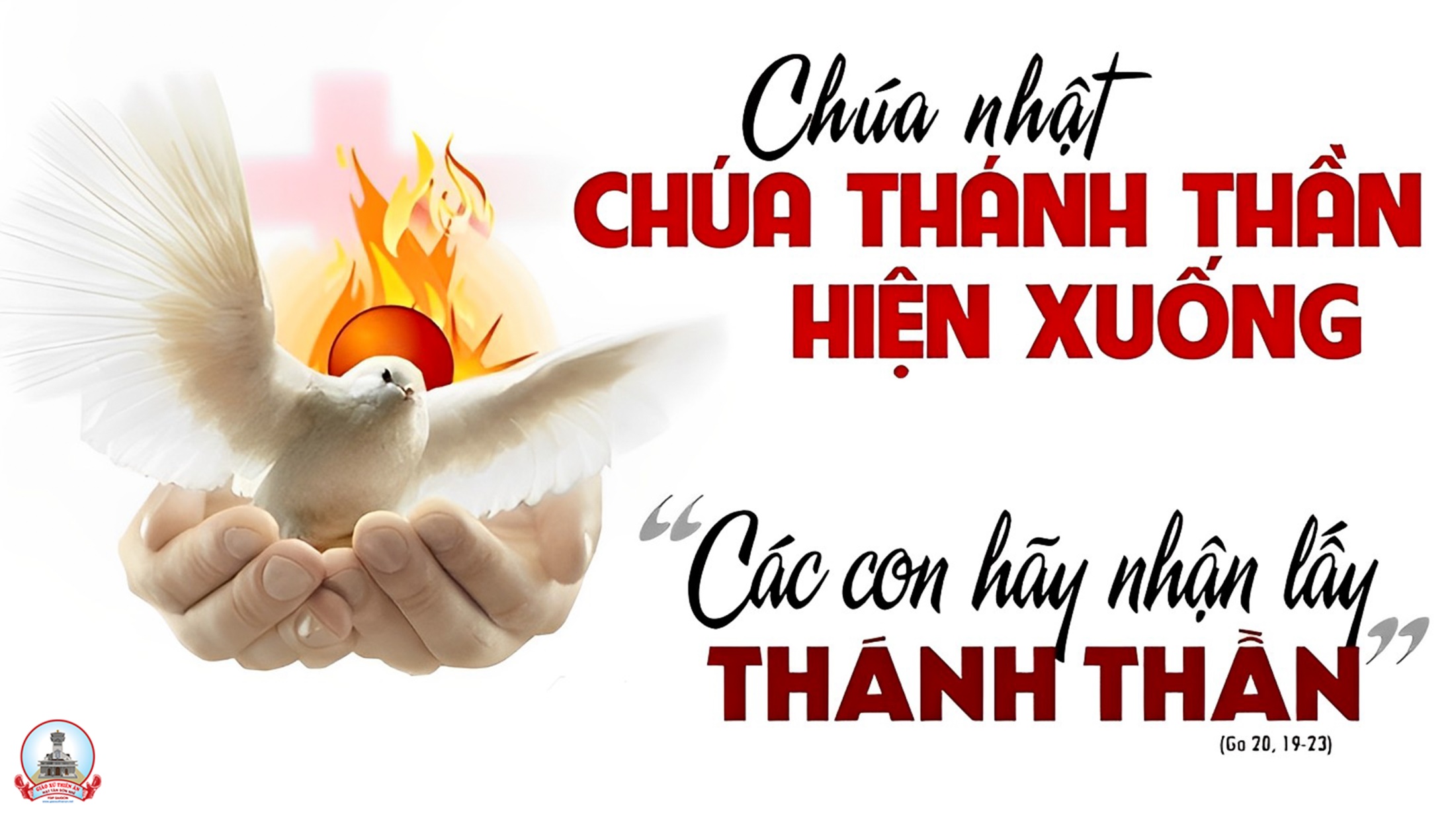 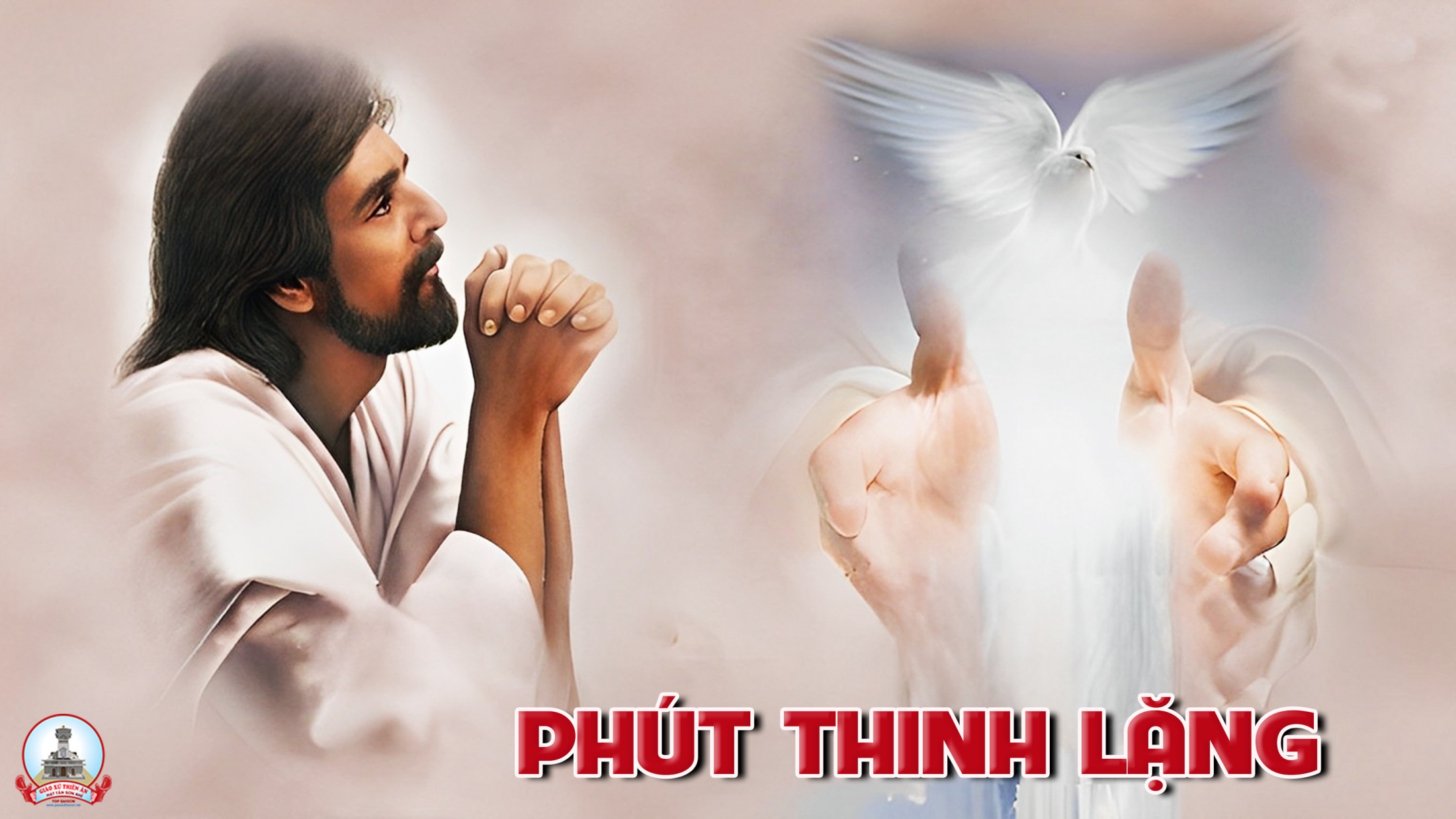 KINH TIN KÍNH
Tôi tin kính một Thiên Chúa là Cha toàn năng, Đấng tạo thành trời đất, muôn vật hữu hình và vô hình.
Tôi tin kính một Chúa Giêsu Kitô, Con Một Thiên Chúa, Sinh bởi Đức Chúa Cha từ trước muôn đời.
Người là Thiên Chúa bởi Thiên Chúa, Ánh Sáng bởi Ánh Sáng, Thiên Chúa thật bởi Thiên Chúa thật,
được sinh ra mà không phải được tạo thành, đồng bản thể với Đức Chúa Cha: nhờ Người mà muôn vật được tạo thành.
Vì loài người chúng ta và để cứu độ chúng ta, Người đã từ trời xuống thế.
Bởi phép Đức Chúa Thánh Thần, Người đã nhập thể trong lòng Trinh Nữ Maria, và đã làm người.
Người chịu đóng đinh vào thập giá vì chúng ta, thời quan Phongxiô Philatô; Người chịu khổ hình và mai táng, ngày thứ ba Người sống lại như lời Thánh Kinh.
Người lên trời, ngự bên hữu Đức Chúa Cha, và Người sẽ lại đến trong vinh quang để phán xét kẻ sống và kẻ chết, Nước Người sẽ không bao giờ cùng.
Tôi tin kính Đức Chúa Thánh Thần là Thiên Chúa và là Đấng ban sự sống, Người bởi Đức Chúa Cha và Đức Chúa Con mà ra,
Người được phụng thờ và tôn vinh cùng với Đức Chúa Cha và Đức Chúa Con: Người đã dùng các tiên tri mà phán dạy.
Tôi tin Hội Thánh duy nhất thánh thiện công giáo và tông truyền.
Tôi tuyên xưng có một Phép Rửa để tha tội. Tôi trông đợi kẻ chết sống lại và sự sống đời sau. Amen.
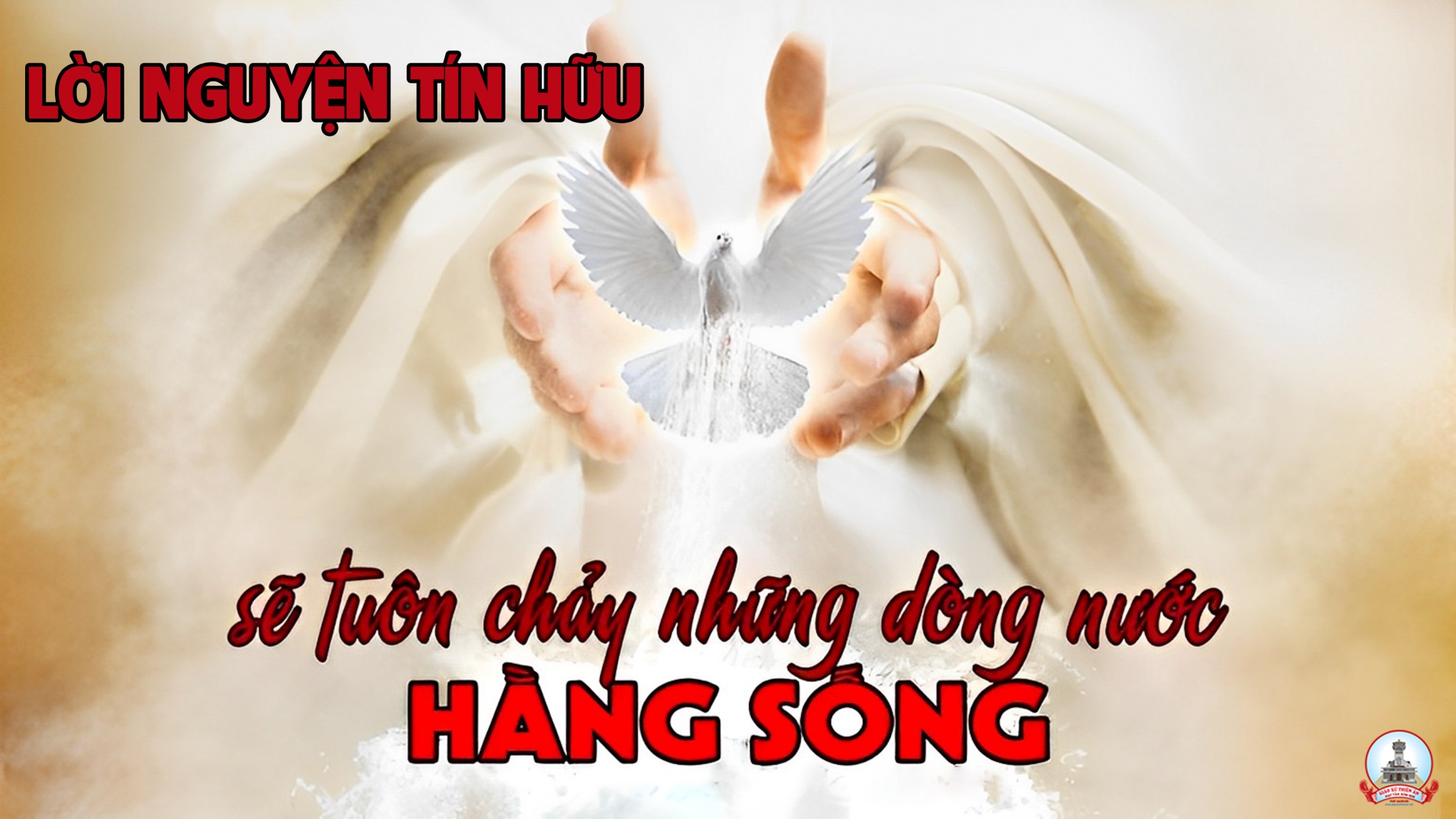 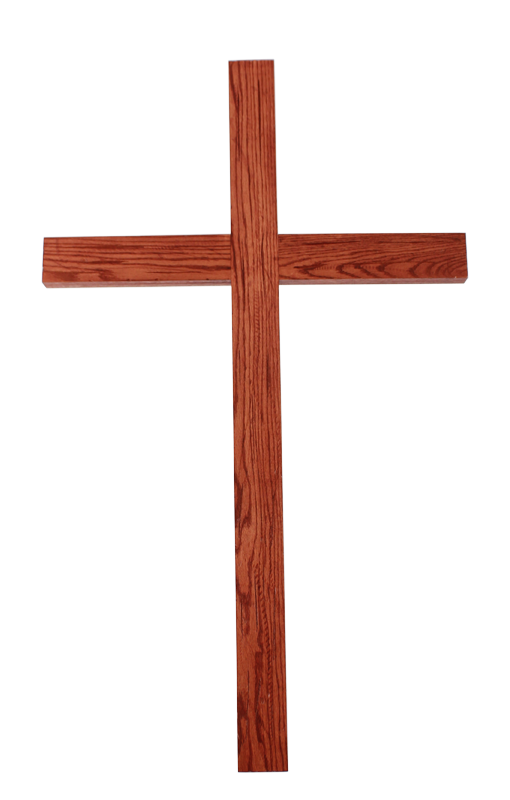 Ca Dâng LễGIAI KHÚC DÂNG TIẾN 2Giang Tâm
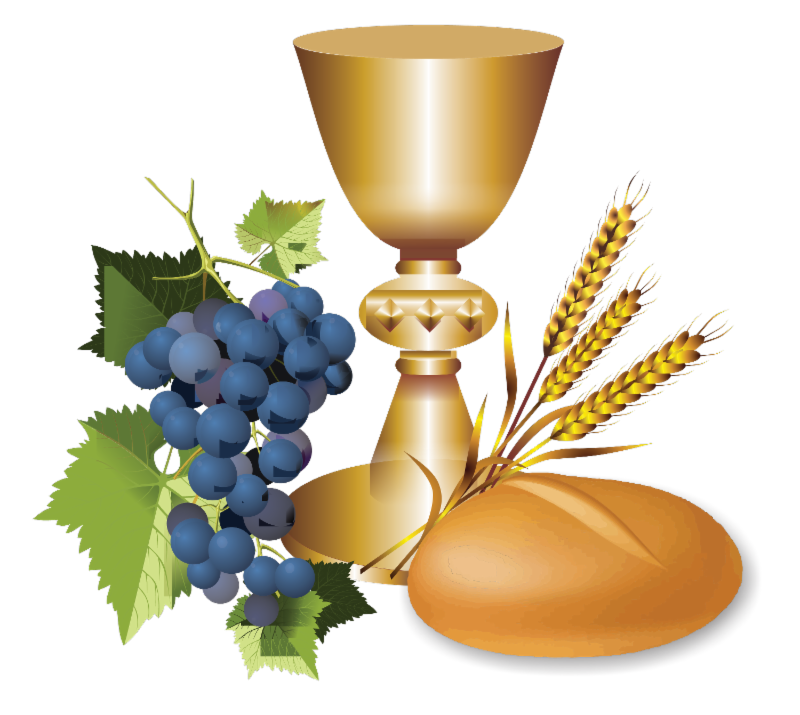 Tk1: Nguyện dâng Chúa này bánh thơm từ lúa ngon, nguyện dâng Chúa này chén nho nồng ước mong,
***: nguyện dâng lên Chúa trái tim con bao nồng say khát vọng chứa chan bao mầm sống.
***: Nguyện dâng Chúa ngọn nến xinh rực sáng vui, nguyện dâng Chúa này cánh hoa đẹp thắm tươi,
***: nguyện dâng lên Chúa ước mơ sáng trong hồn nhiên ấu thơ lòng con dâng lên Chúa.
Đk:  Nguyện dâng Chúa khúc hát mến tin, dâng lên bao tâm tình, nguyện dâng Chúa nhân hiền đây của lễ con dâng.
***: Nguyện dâng Chúa nhân hiền đây của lễ con dâng .
Tk2: Trọn thân xác nguyện trở nên này lễ dâng, và dâng Chúa này trái tim đẹp thắm tươi. Nguyện dâng lên Chúa trí tâm với linh hồn con dâng Ngài Đấng tác sinh đời con.
***: Nguyện xin phúc lành Chúa ban hằng chứa chan, cuộc đời sẽ bừng sáng lên niềm hỉ hoan, Ngài ơi thương đoái lắng nghe tiếng ca lòng con hát lên, lòng thơ dâng lên Chúa.
Đk:  Nguyện dâng Chúa khúc hát mến tin, dâng lên bao tâm tình, nguyện dâng Chúa nhân hiền đây của lễ con dâng.
***: Nguyện dâng Chúa nhân hiền đây của lễ con dâng .
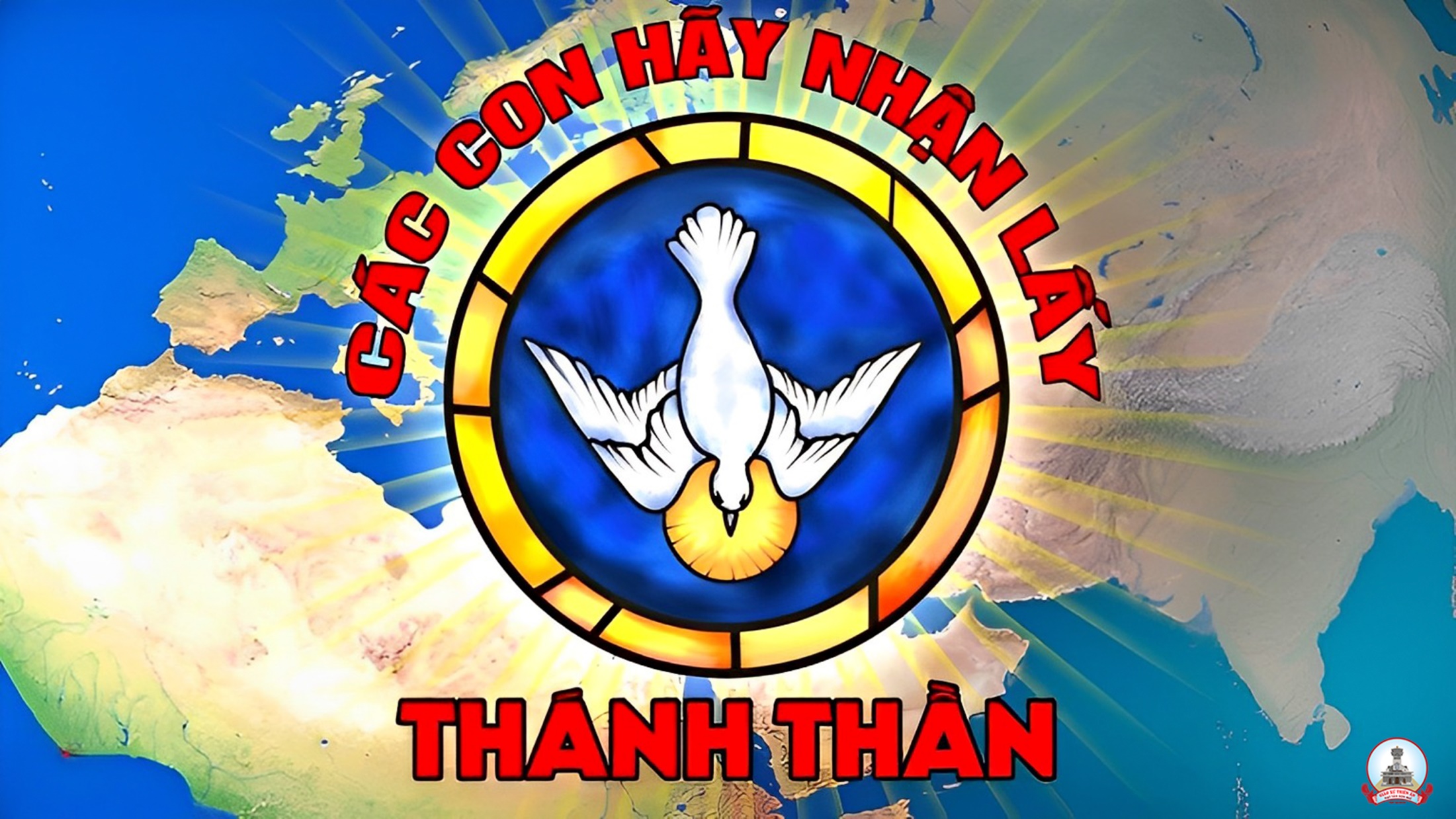 Ca Nguyện Hiệp Lễ 
LẠY CHÚA THÁNH THẦN
Lm. Thành Tâm
Đk: Lạy Chúa Thánh Thần, xin Ngài ngự đến canh tân đổi mới, đời sống chúng con.
***: Tăng sức linh hồn bồi thêm lửa mến, soi sáng trí khôn, hiệp nhất muôn lòng.
Tk1: Chúa hỡi, khấn xin ngự đến đổ tuôn muôn ơn, phù giúp chúng con. Xin thương soi dẫn nhân tâm nương theo Thần Khí bước trong bình an.
Đk: Lạy Chúa Thánh Thần, xin Ngài ngự đến canh tân đổi mới, đời sống chúng con.
***: Tăng sức linh hồn bồi thêm lửa mến, soi sáng trí khôn, hiệp nhất muôn lòng.
Tk2: Hãy đến Thánh Linh từ ái suối ơn mát trong là Đấng ủi an. Xin thương nâng đở ủi an con chiên lạc hướng khổ đau lầm than.
Đk: Lạy Chúa Thánh Thần, xin Ngài ngự đến canh tân đổi mới, đời sống chúng con.
***: Tăng sức linh hồn bồi thêm lửa mến, soi sáng trí khôn, hiệp nhất muôn lòng.
Tk3: Hỡi Đấng tác sinh sự sống nước thiêng nhiệm mầu là Đấng thánh thay. Xin thương thanh tẩy trinh trong bao nhiêu tội lỗi vấn vương hồn ai.
Đk: Lạy Chúa Thánh Thần, xin Ngài ngự đến canh tân đổi mới, đời sống chúng con.
***: Tăng sức linh hồn bồi thêm lửa mến, soi sáng trí khôn, hiệp nhất muôn lòng.
Tk4: Hỡi Đấng lữa thiêng hằng cháy kết liên Ba Ngôi Thần Khí Chúa Cha. Xin thương nung đốt tâm can nhen lên lòng mến những ai thờ ơ.
Đk: Lạy Chúa Thánh Thần, xin Ngài ngự đến canh tân đổi mới, đời sống chúng con.
***: Tăng sức linh hồn bồi thêm lửa mến, soi sáng trí khôn, hiệp nhất muôn lòng.
Tk5: Hỡi Đấng chí công quyền phép thấu xuyên tâm tư hồn xác chúng con. Xin thương tuyên án khoan dung ai nương tựa Chúa biết luôn cậy tin.
Đk: Lạy Chúa Thánh Thần, xin Ngài ngự đến canh tân đổi mới, đời sống chúng con.
***: Tăng sức linh hồn bồi thêm lửa mến, soi sáng trí khôn, hiệp nhất muôn lòng.
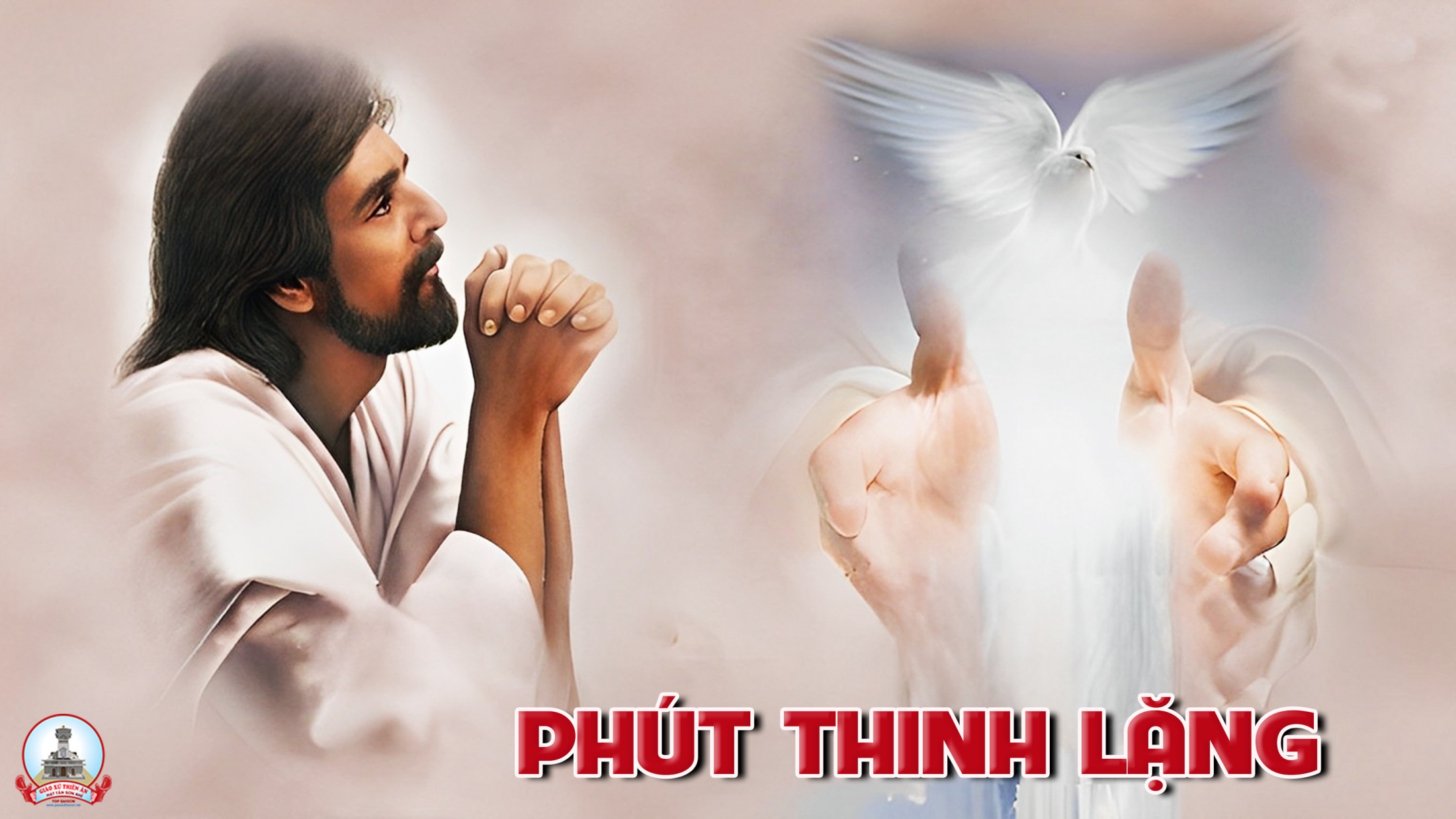 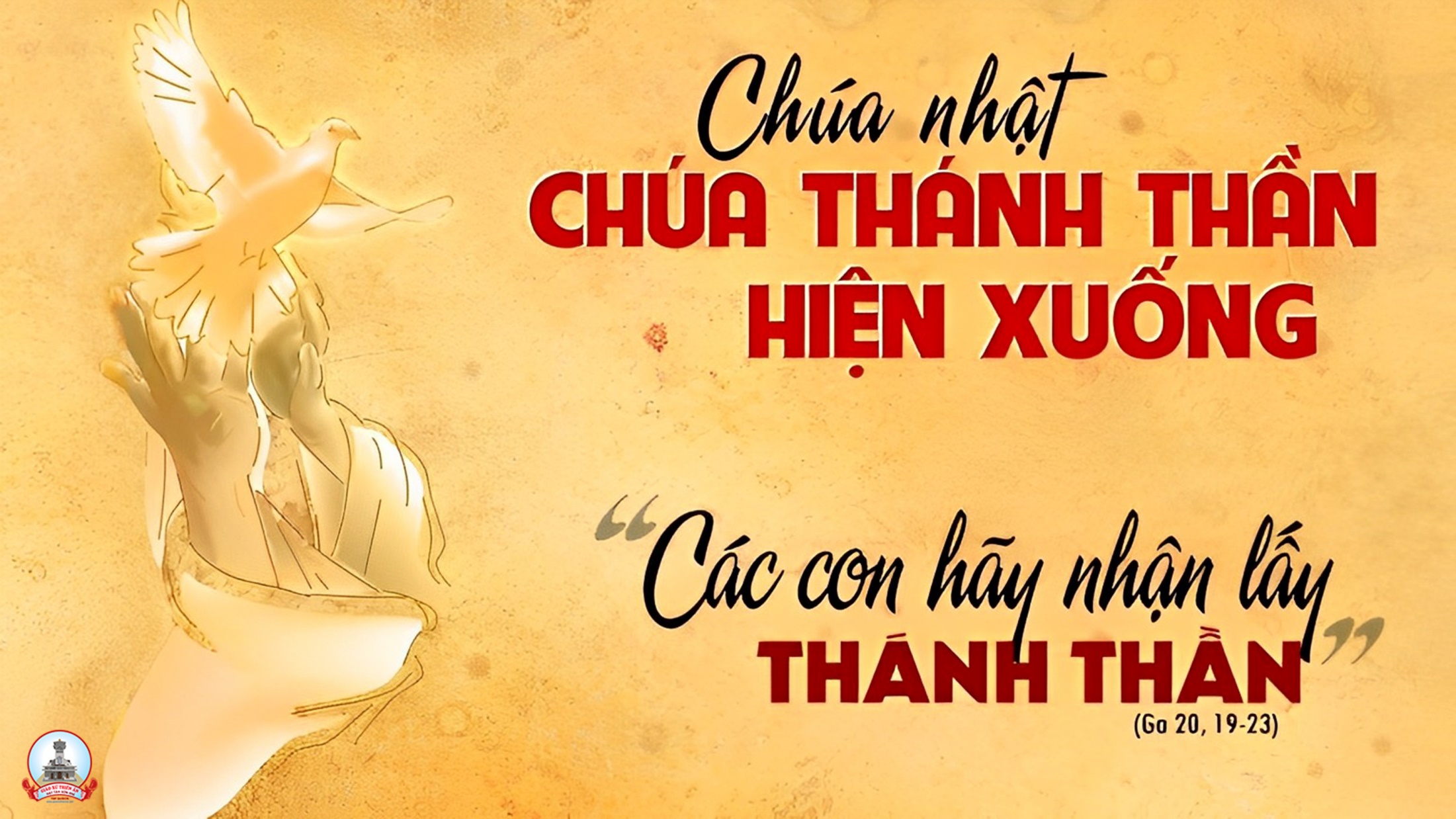 Ca kết lễ
NÀY CHÍNH CHÚA
Nguyễn Đức Tuấn
Đk: Này chính Chúa đã sai tôi đi. Sai tôi đi loan báo Tin Mừng. Này chính Chúa đã thánh hiến tôi. Sai tôi đi Ngài sai tôi đi.
Tk1: Sai tôi đến với người nghèo khó. Sai tôi đến với người lao tù. Mang Tin Mừng giải thoát Thiên Chúa đã cứu tôi.
Đk: Này chính Chúa đã sai tôi đi. Sai tôi đi loan báo Tin Mừng. Này chính Chúa đã thánh hiến tôi. Sai tôi đi Ngài sai tôi đi.
Tk2: Sai tôi đến với người than khóc. Sai tôi đến với người âu sầu. Mang Tin Mừng an ủi Thiên Chúa đã cứu tôi.
Đk: Này chính Chúa đã sai tôi đi. Sai tôi đi loan báo Tin Mừng. Này chính Chúa đã thánh hiến tôi. Sai tôi đi Ngài sai tôi đi.
Tk3: Sai tôi đến với người đau yếu. Sai tôi đến với người thất vọng. Mang Tin Mừng chân lý Thiên Chúa đã cứu tôi.
Đk: Này chính Chúa đã sai tôi đi. Sai tôi đi loan báo Tin Mừng. Này chính Chúa đã thánh hiến tôi. Sai tôi đi Ngài sai tôi đi.
Tk4: Sai tôi đến với người tội lỗi. Sai tôi đến với người lao nhọc. Mang Tin Mừng cứu rỗi Thiên Chúa đã cứu tôi.
Đk: Này chính Chúa đã sai tôi đi. Sai tôi đi loan báo Tin Mừng. Này chính Chúa đã thánh hiến tôi. Sai tôi đi Ngài sai tôi đi.
Tk5: Sai tôi đến với người muôn nước. Sai tôi đến với mọi dân tộc. Mang Tin Mừng ân phúc Thiên Chúa đã cứu tôi.
Đk: Này chính Chúa đã sai tôi đi. Sai tôi đi loan báo Tin Mừng. Này chính Chúa đã thánh hiến tôi. Sai tôi đi Ngài sai tôi đi.
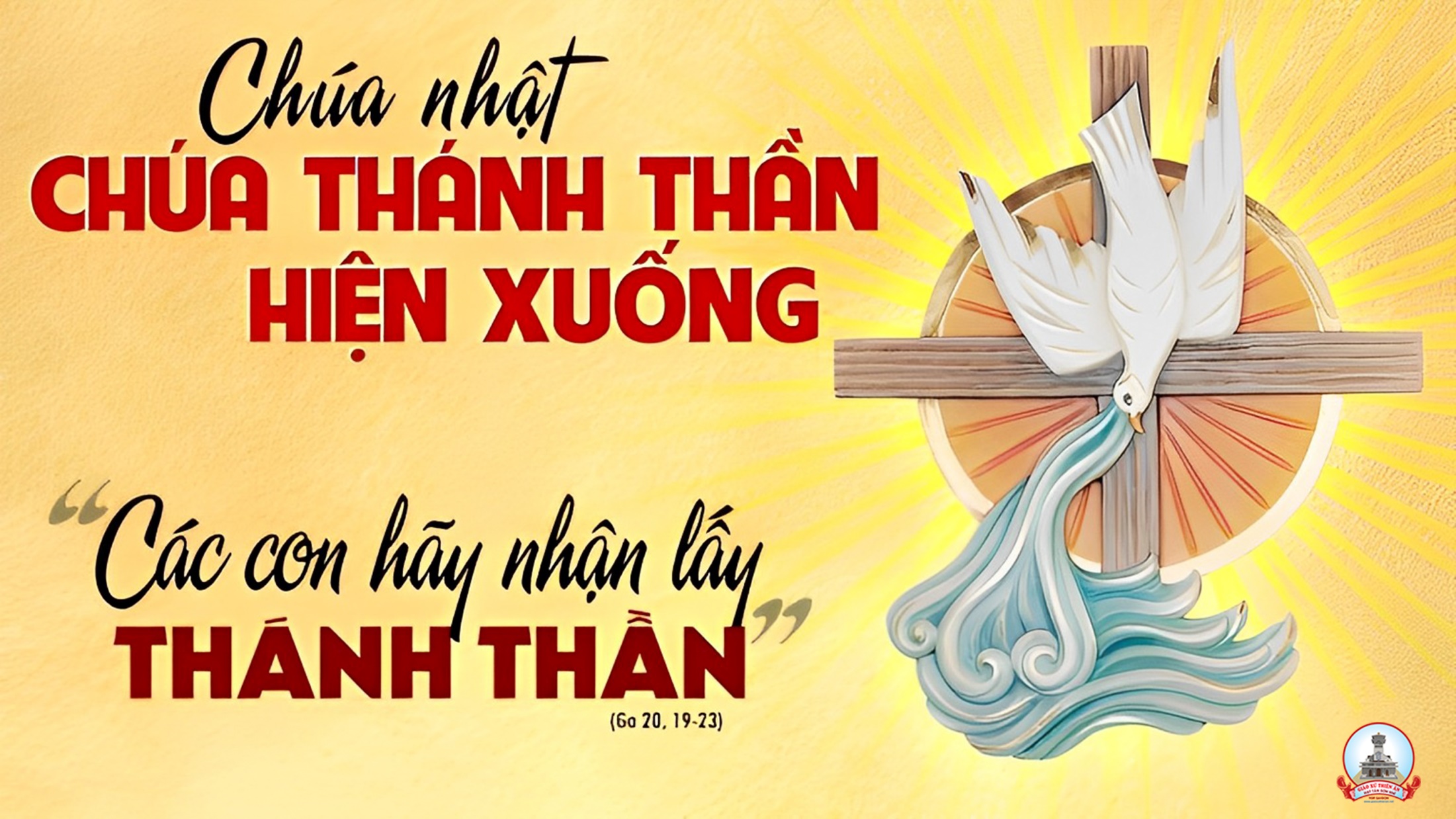